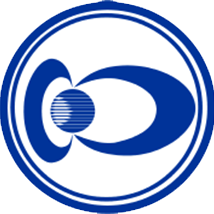 INTERMAGNET
INTERMAGNET would like to introduce itself to you.
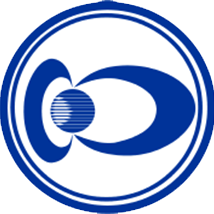 O meu nome é INTERMAGNET, muito prazer!
INTERMAGNET would like to introduce itself to you.
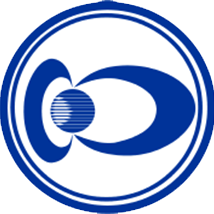 O meu nome é INTERMAGNET, muito prazer!
We are here today:
Krissy (US), Andrew (Australia), Chris (UK), Jan (Poland), 
Roman (Austria), Benoit (France), Tero (Finland), Jürgen (Germany)
Others:
from Canada, Japan
Web:
https://intermagnet.org/
https://github.com/INTERMAGNET
INTERMAGNET... 

                                  ...is part of:



       ...closely collaborates with:



...shares data with others, e.g.:
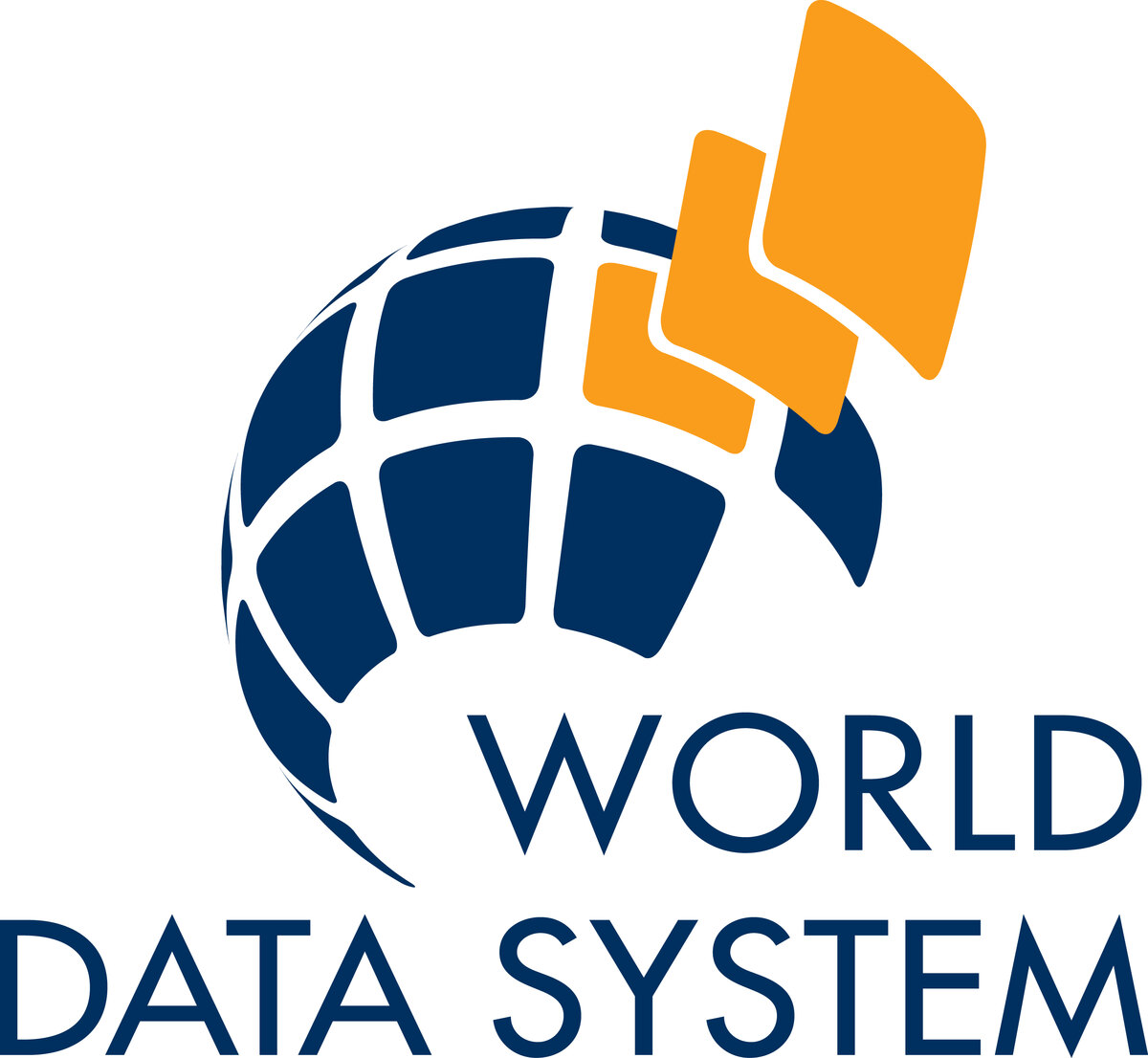 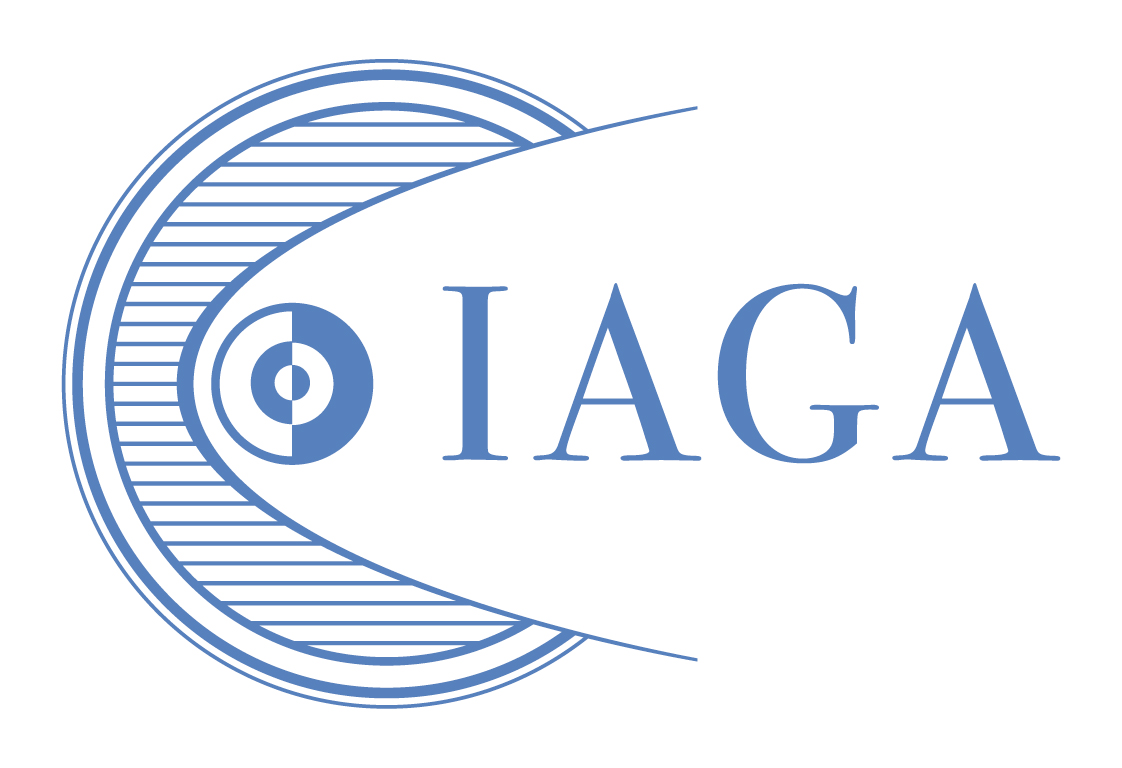 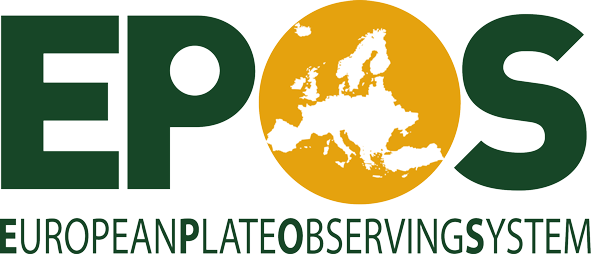 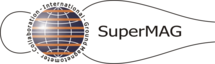 Whose interests does INTERMAGNET represent?
INTERMAGNET represents the interests of the geomagnetic observatories.

To do so, what does INTERMAGNET take into account?
Data user interests are important, without (current and/or future) users of the data, there is no need for observatories. 
Therefore, data quality is important.
Free and universal distribution of the data is important.
Data license can be adopted to the observatory need (default is CC BY NC)
A minimum of data sharing is required by INTERMAGNET.
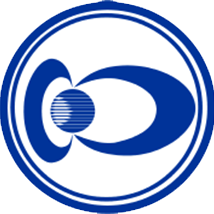 What does INTERMAGNET do?
Defines quality specifications for data.
Defines internal rules on how to operate.
Reviews observatories, INTERMAGNET Magnetic Observatory (IMO) application.
Reviews and publishes data.
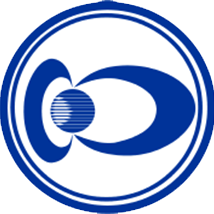 What does INTERMAGNET do?
Defines quality specifications for data.
Defines internal rules on how to operate.
Reviews observatories, INTERMAGNET Magnetic Observatory (IMO) application.
Reviews and publishes data. Which data?
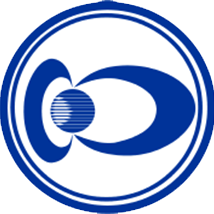 What does INTERMAGNET do?
Defines quality specifications for data.
Defines internal rules on how to operate.
Reviews observatories, INTERMAGNET Magnetic Observatory (IMO) application.
Reviews and publishes data. Which data?
1-minute and 1-second data.
INTERMAGNET: reported, adjusted, quasi-definitive, definitive
            (IAGA: variation, provisional, quasi-definitive, definitive) -> allows for confusions
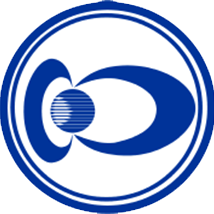 Structure of INTERMAGNET
Executive Council (Excon) for policy decisions.
Operations Committee (Opscom) for running INTERMAGNET.
Subcommittees ('officers')
IMOs
Definitive Data (DD)
Geomagnetic Information Nodes (GIN) + GIN Managers in UK, US, FR, JP, CA
 Technical Manual (TM)
(Instruments and data acquisition, IDA)
New Opscom Members. More later!
Data Checkers
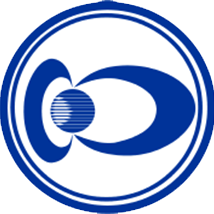 Data Checkers
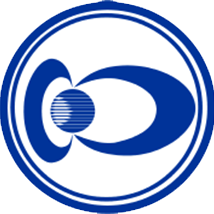 New Opscom Members
Why? 
Bottom-up approach (something new)
improve communication (we like to hear more from observatories)
attract talent (observatories know best where the talent is)
get help (we are running late with some tasks)
Invitation for nominations went to IMO institutes on 2024-08-11.

Please nominate Opscom members!
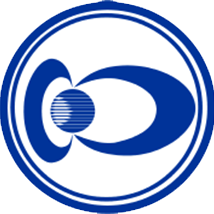 Invitation
Dear INTERMAGNET Institutes,
At the 2023 annual meeting of INTERMAGNET held in Sopron, Hungary, it was decided to open membership of the INTERMAGNET Operations Committee (Opscom) more widely, creating the new role of “Opscom member” alongside the current “Opscom officers”. The new Opscom members are invited to participate in all INTERMAGNET meetings and have access to INTERMAGNET documentation. They are encouraged to contribute their skills to INTERMAGNET activities and may also be invited to join particular Opscom subcommittees related to those skills.
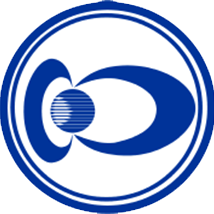 Invitation
Data checkers are already playing a vital role in INTERMAGNET activities through their work to maintain the high standards of geomagnetic data for which INTERMAGNET is known. Accordingly, all data checkers will henceforth be considered as Opscom members and are invited to participate (online/in person) in future INTERMAGNET meetings.
We invite institutes to nominate other members of staff for membership of Opscom. These staff can be involved in any area of magnetic observatory operations, including technical development, operations, and data management. 
Please return the attached nomination form to INTERMAGNET Opscom Secretary, Andrew Lewis, at Andrew.Lewis@ga.gov.au.
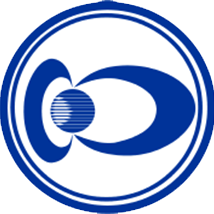 Nomination and acceptance
IMO's, please start nominations immediately.
Expect a very high acceptance rate of nominations by INTERMAGNET.
The next INTERMAGNET meeting in on Thursday and Friday in Rio, where we will discuss this.
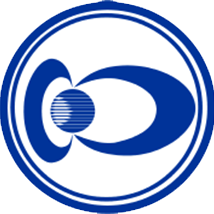 Workload
Falling back in 1-minute data checking and publication.
1-second data checking and publication made a lot of progress, but process not finalized.
Consequences
We need to be more people (Opscom members).
We need to be more efficient, e.g. allow ourselves to correct format errors in the definitive data submission instead of communicating over a long time, or reformat files.
Be more strict with observatories, if the effort to get them onboard gets to high, we will not be able to do this.
Do you have feedback?
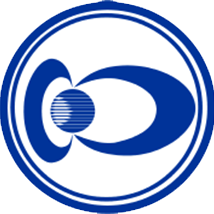 Better data - data quality
We will need to eliminate data that is not of sufficient quality from the data set.
Or make a two-tier system with good vs. not-so-good data and observatories.
Do you have feedback?
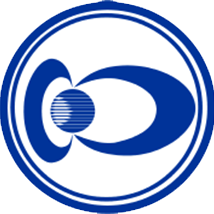 Better data - data timeliness
Faster publication of definitive data metadata (e.g. baselines).

New real-time data streams will be much faster (within seconds), using
MQTT
Seedlink
Feedback?
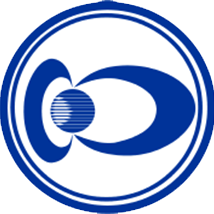 More feedback from you
What do you think about the INTERMAGNET communication?

How could we collaborate more?

What could we change?

Thank you!